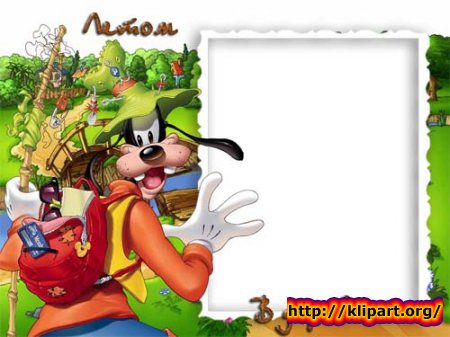 Додаток 1
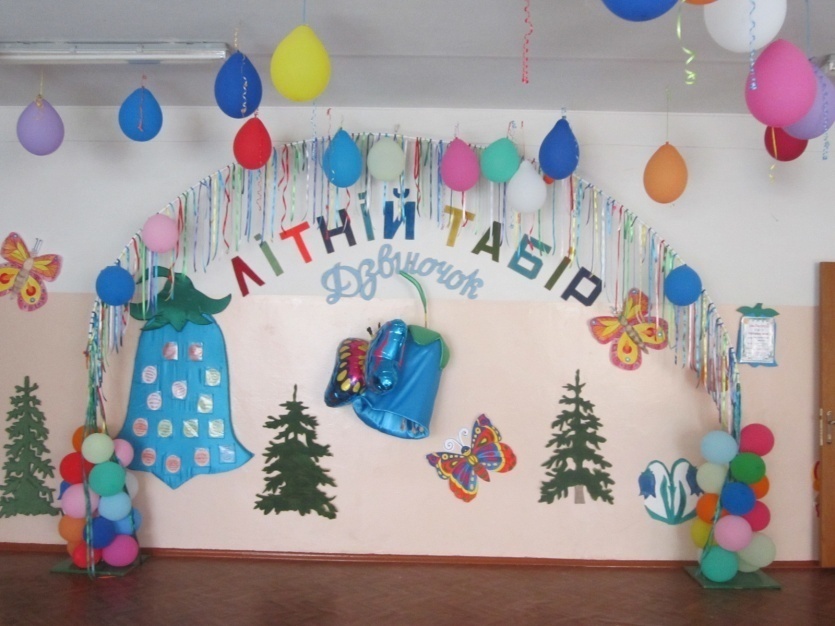 Дитяча  творчість
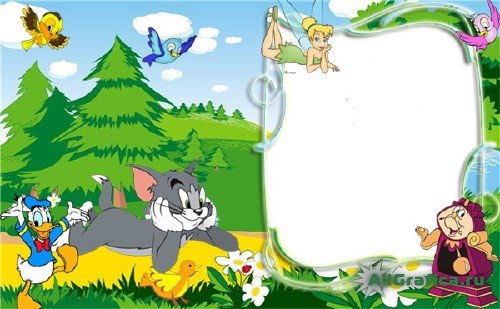 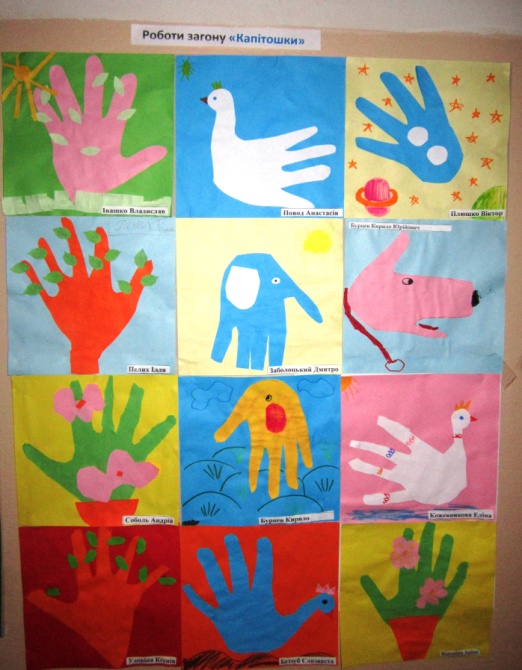 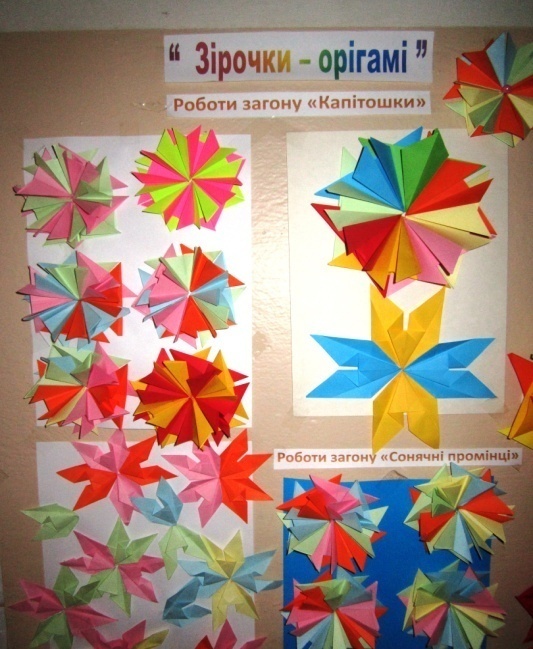 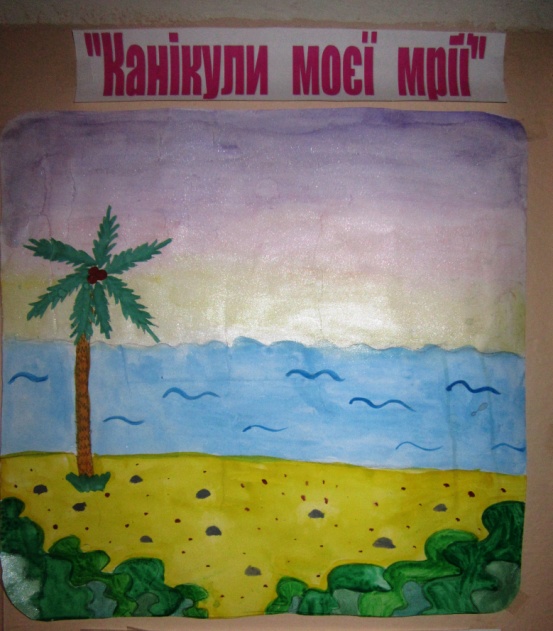 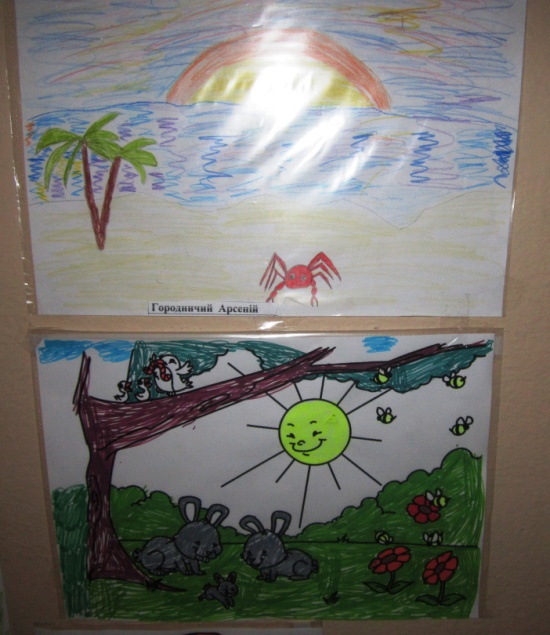 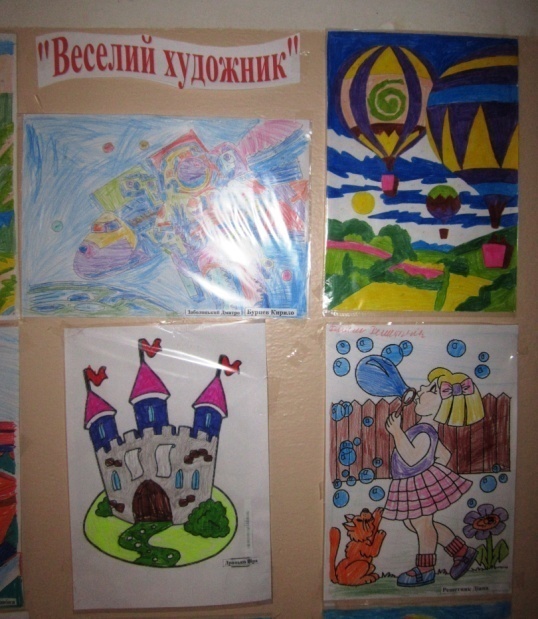 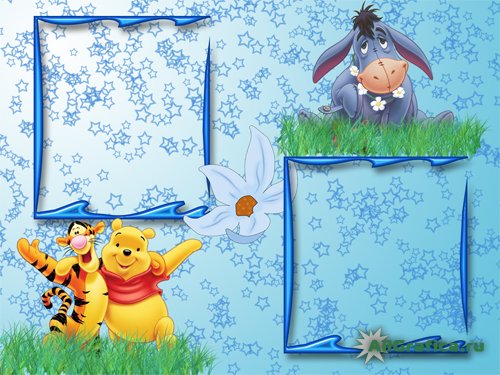 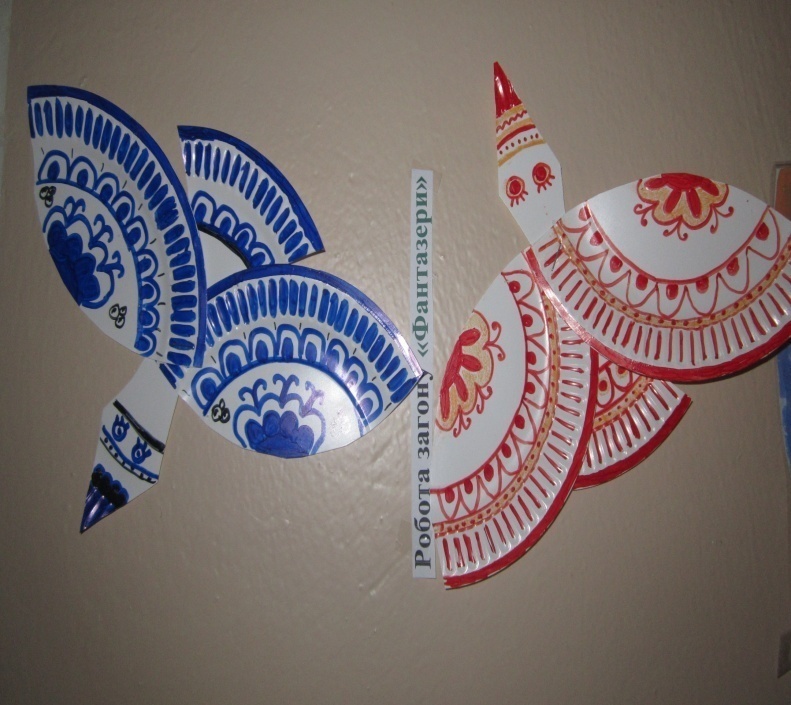 Дитяча творчість
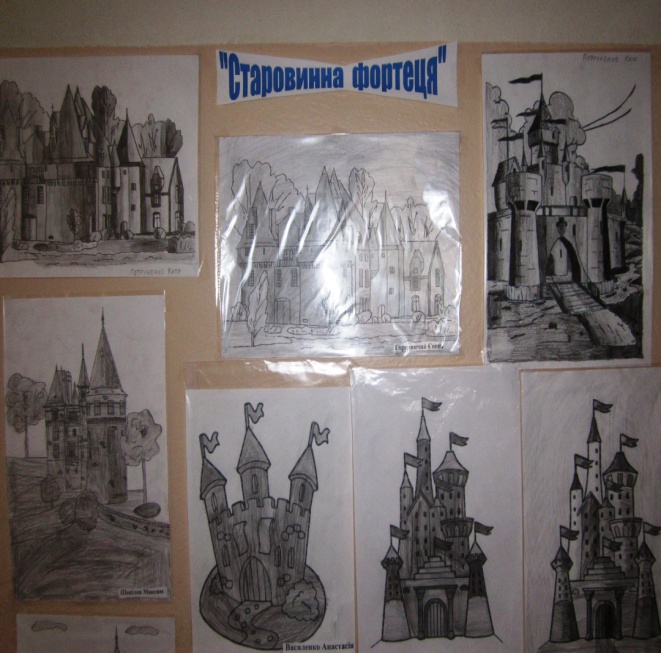 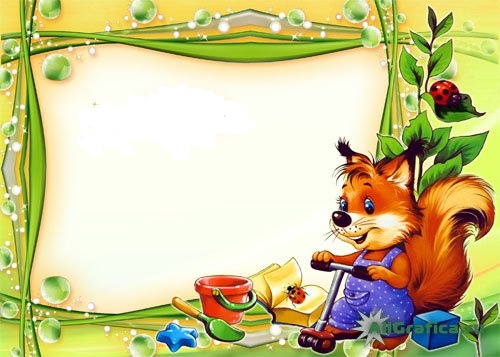 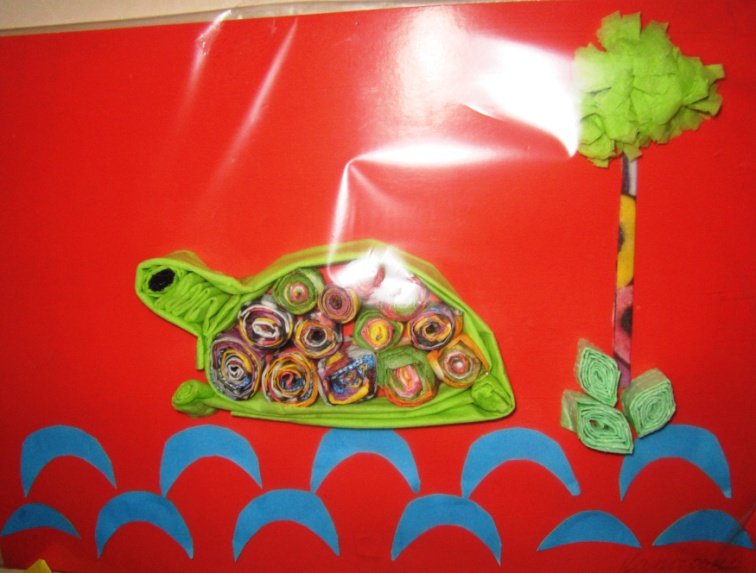 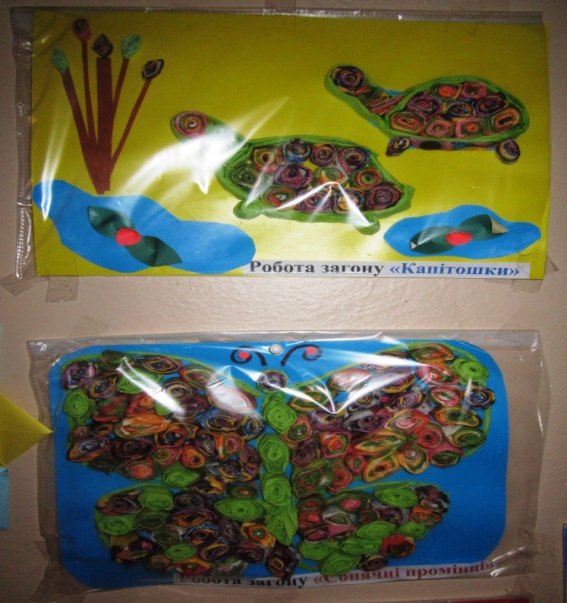 Дитяча 
творчість
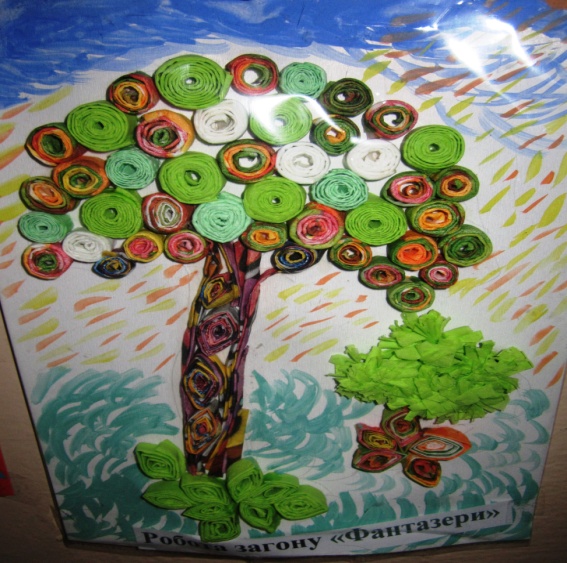 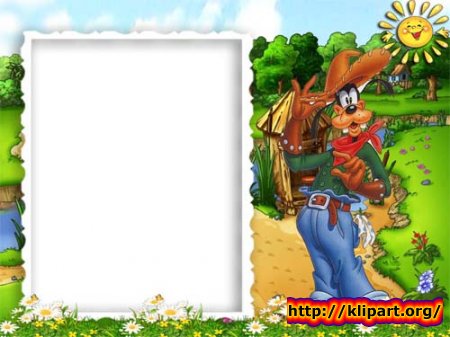 Відгук 
Петруненко Катерини
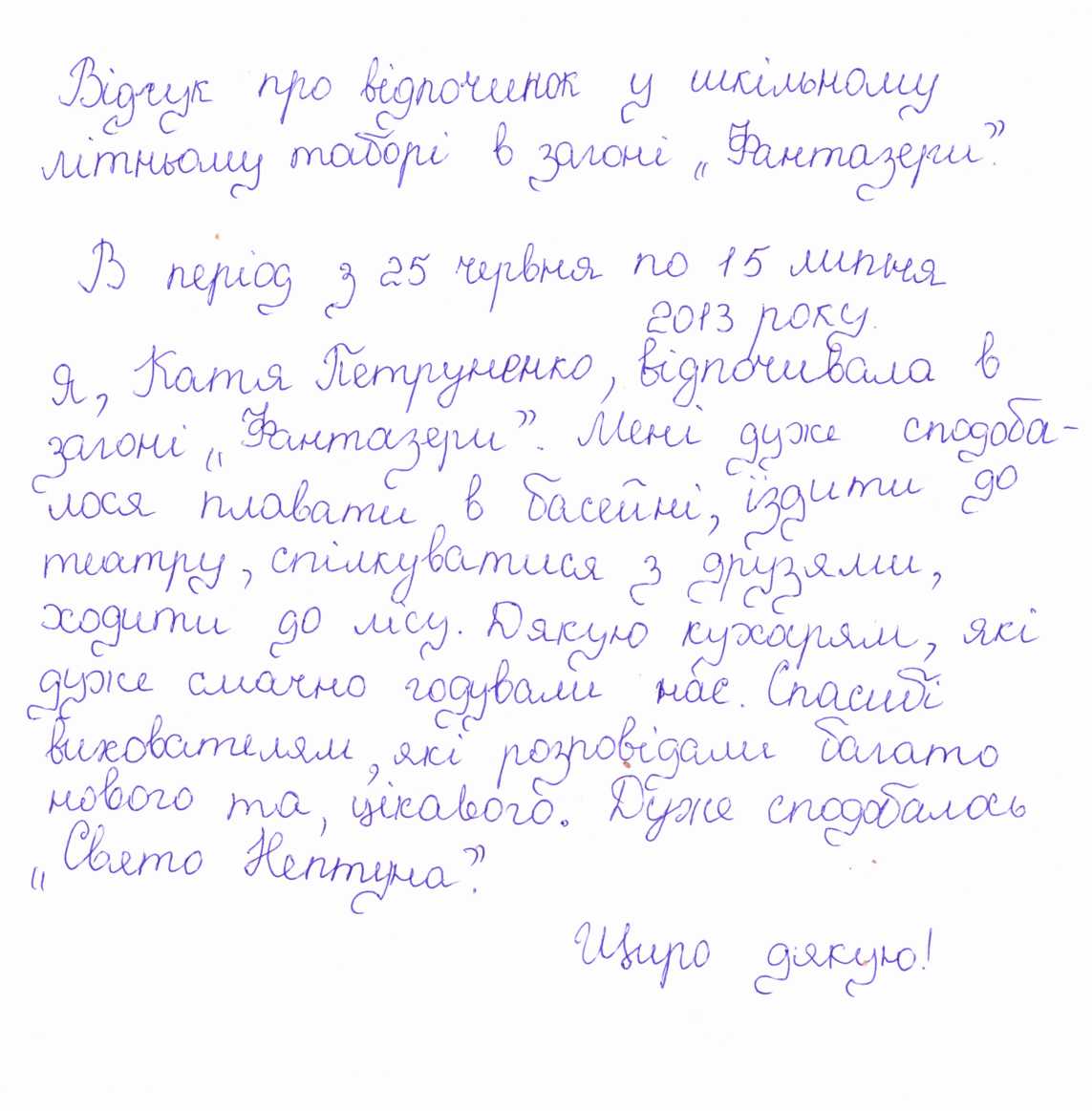 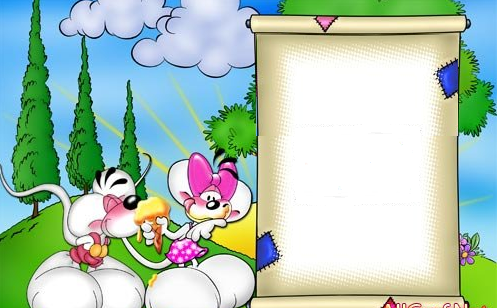 Відгук батьків 
Гаращенко  І.О.
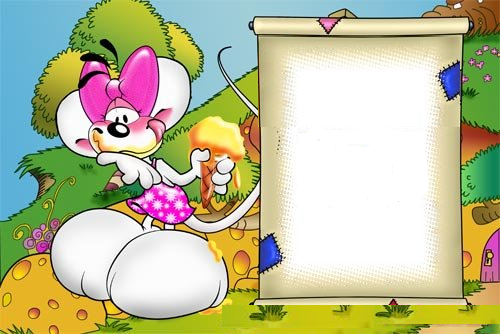 Відгук  батьків 
Соболь Андрія
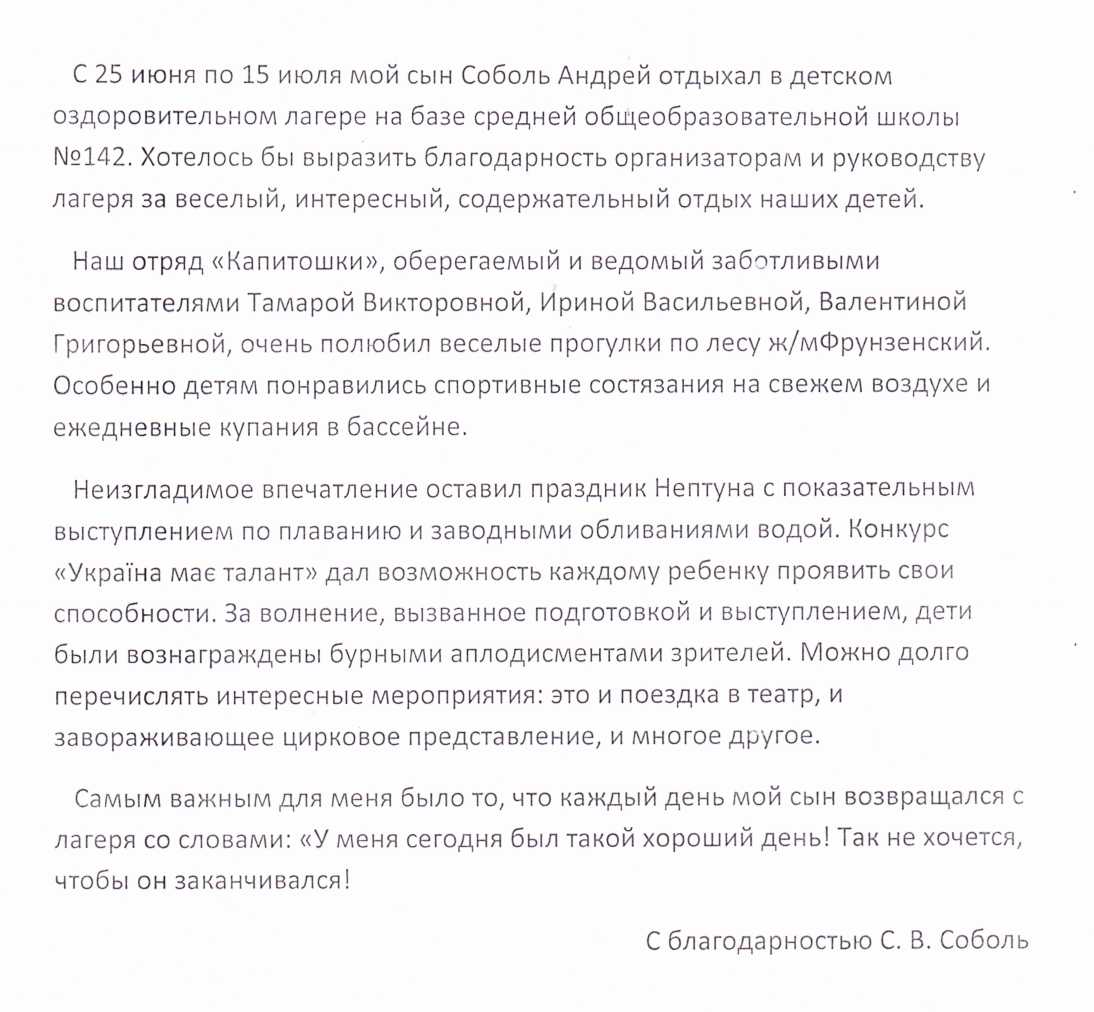 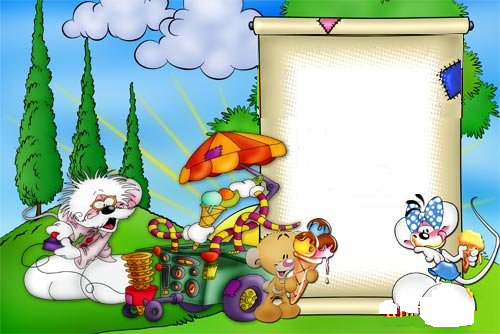 Відгук  батьків 
Смаглюка Данила
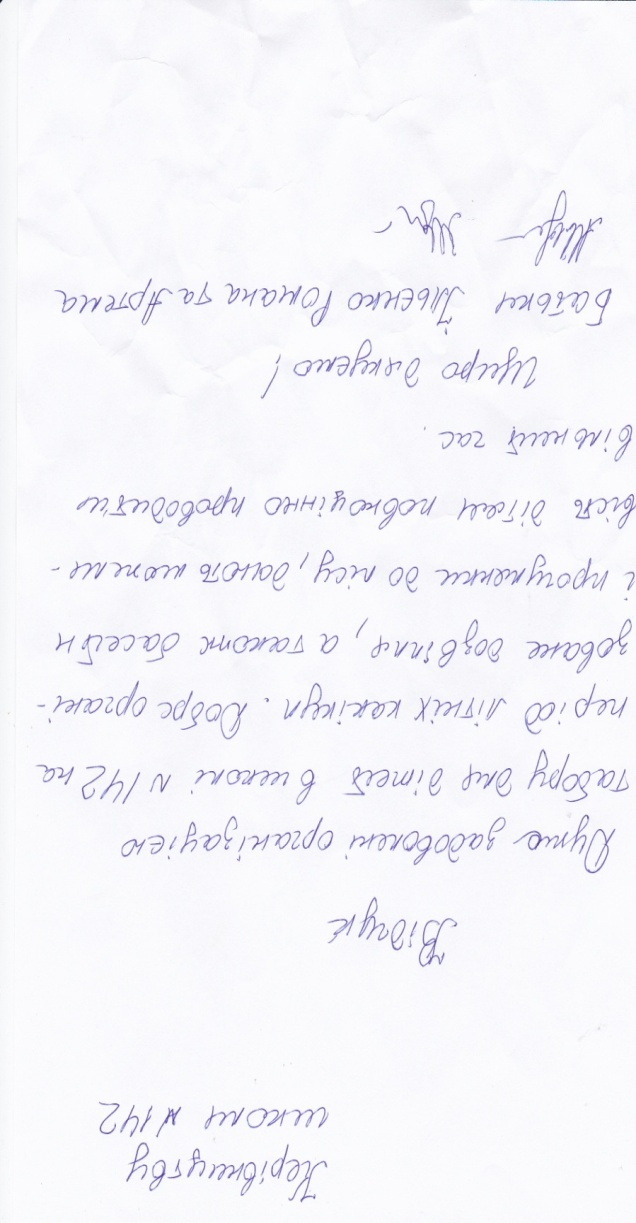